Welcome
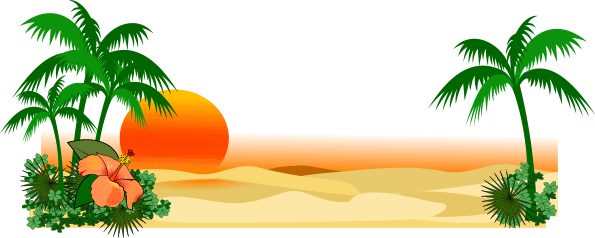 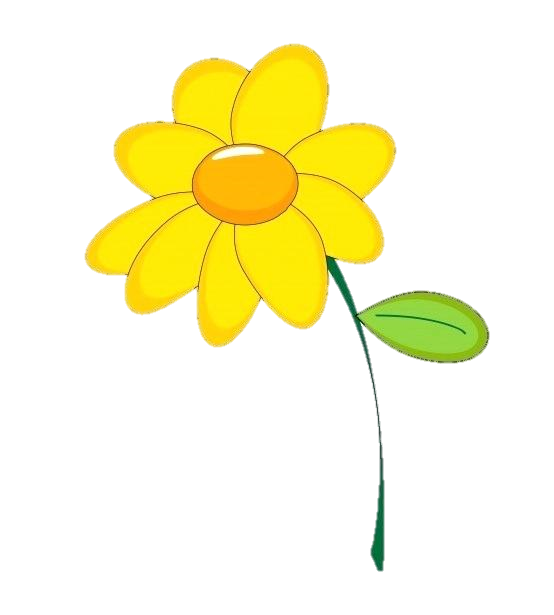 Md.Altafujjaman
Assistant Teacher
Khoairpara Govt.Primary School
Birampur,Dinajpur
Class-five
        Subject- English
        Unite-7
        Lesson 1-2
       Time: 45 minutes
Dear students-
Now, try to say about the following pictures.
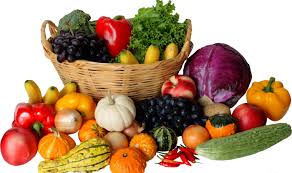 If we eat this food, we will be healthy.
Why do we eat this food?
Today’s our lesson is
Be healthy
LEARNING OUTCOMES
By end of the lesson students will be able to---
1. carry out simple commands and instructions.
2. Understand the new words and meaning them.
3.write answer the simple questions.
4. write a short and simple composition.
Teacher’s loud reading and discuss the lesson
Open you EFT book at page 26.
I am putting some chocolate on my ice-cream. Ice-cream is delicious with chocolate.
What ara you doing, Nasreen?
Sima
Nasreen
Well, it looks good, but you shouldn’t eat a lot of chocolate or ice-cream.
Of course! I don’t eat them regularly.
Nasreen
Sima
Individual  work
Let’s find out the new words and meaning them.
Tasty
Delicious
Placing
Putting
Weather
Climate
Oh, fruits and vegetables. I love pineapples and bananas. They are my favourites. I eat cucumbers and lettuce a lot, too.
What kind of food do you eat regularly?
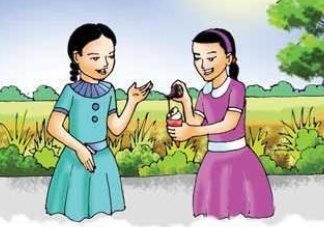 Sima
Nasreen
I eat fruits and vegetables every day. Carrots and tomatoes are my favourites, but I also like strawberries and bananas.
Would you like to try some of my ice-cream with chocolate? We should eat it quickly. It will melt soon in this hot weather.
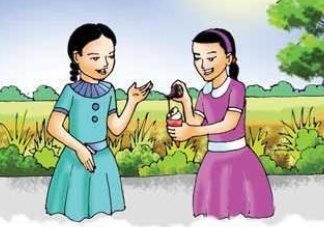 Ok,! Thanks
Nasreen
Sima
Pair work
Answer the questions:
1. What is Sima’s favourite food?
2. What does Nasreen  eat a lot?
Group work
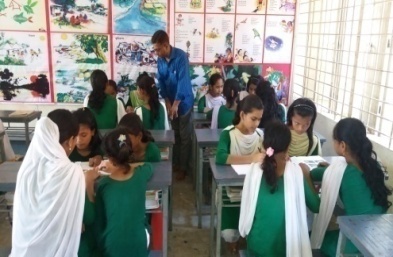 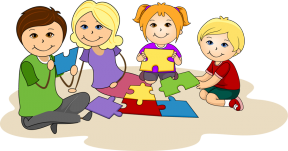 Group -1
All groups work is same.
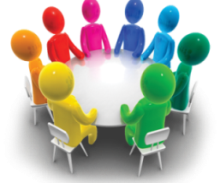 Group -2
Write a short composition‘on healthy food’ at least in five sentences.
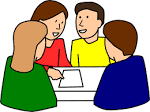 Group -3
Student’s loud reading help by teacher
Fill in the blanks.
Matching
Is putting
a. Nasreen                  some chocolate on Sima’s ice-cream.
b. It             good.
 c. It is                , too. 
d. But none should        a lot of chocolate or ice-cream.
e. Sima tells Nasreen not           too much chocolate or ice-cream.
looks
delicious
eat
to eat
Home work
Tomorrow you will be write 5 items name of healthy food.
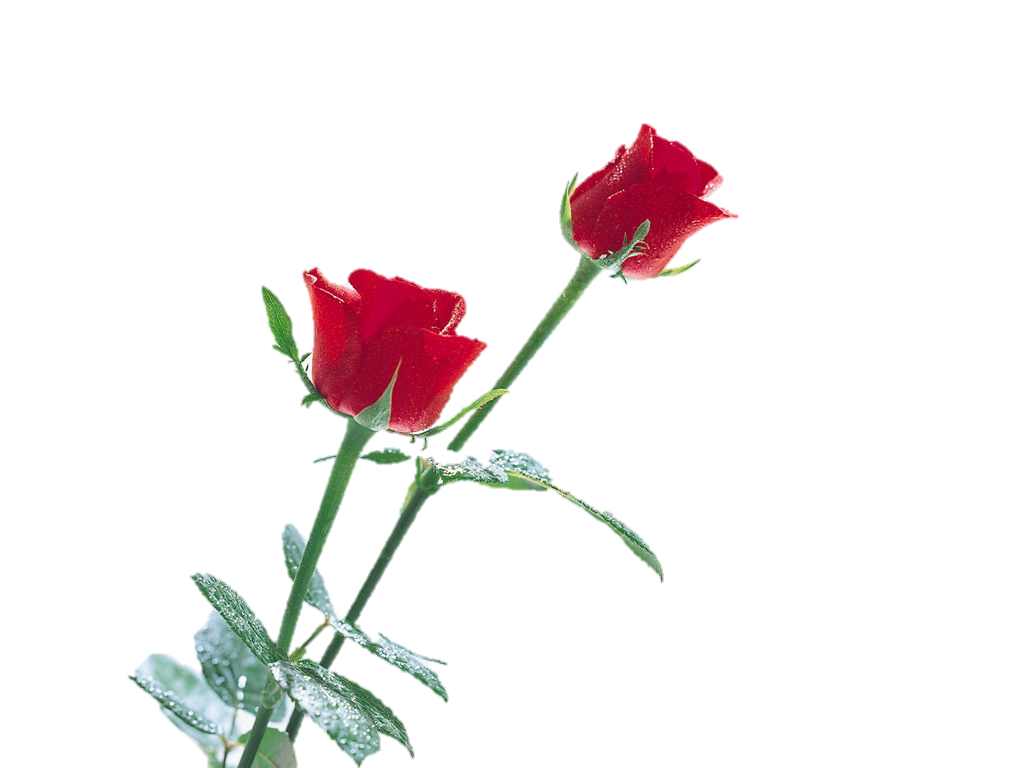 THANKS